Setkání EI/ED týmů
22. 2. 2021
Agenda
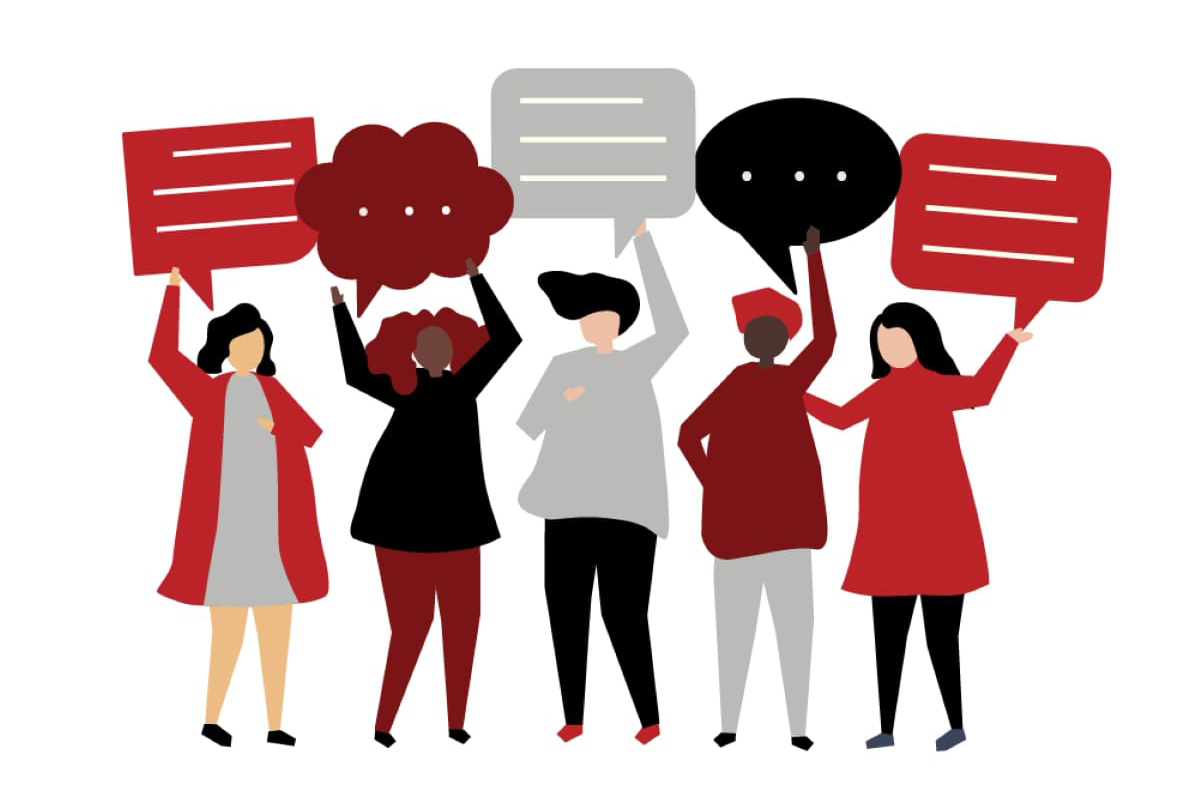 Aktuality
Extra vzdělávání
Open Dialogue (2. až 4. 6. 2021)
Příprava kvalitativní evaluace
Individuální rozhovory se stakeholdery (ED kontakty...) (1Q 2021)
Fokusní skupiny s ED/EI týmy (1Q 2021)
Praha – úterý 23. 2. 14 hodin 
Plzeň – pátek 26. 2. od 9 hodin
Blansko – pondělí 1. 3. od 14 hodin
Individuální rozhovory s klienty (průběžně v roce 2021)
[Speaker Notes: Indikátory – neřešíme, týmy se lépe navázaly na ostatní regionální týmy, čekáme na vývoj]
PR aktuality
PR plán pro nadcházející měsíce
Online
Vytvoření cílené reklamy pomocí Google Ads
Pokud by se vytvořil vizuál, také možnost reklamy na sociálních sítích
Navázání spolupráce s organizacemi v oblasti duševní zdraví
Provázání webů, referování klientů
Aktivní inzerování našich služeb ve FB skupinách
Offline
Cílená letáková propagace + tvorba plakátu 
Distribuce v psychiatrických ordinacích, školách, CDZ, úřadech
Publikace v regionálních listech (rozhovory, kazuistiky, TZ)
Prezentace na živých akcích (až bude možné)
Vývoj nových klientů
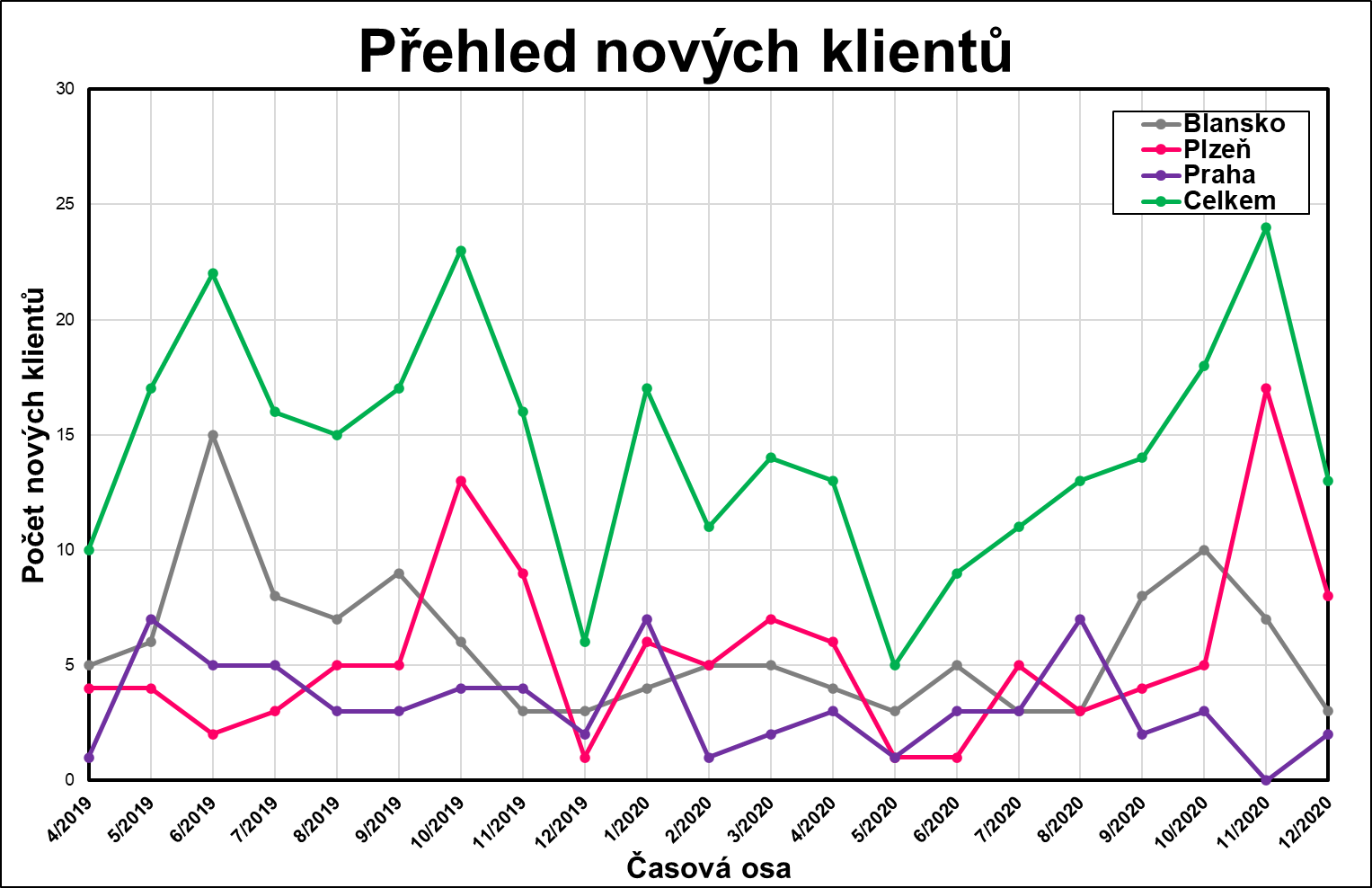 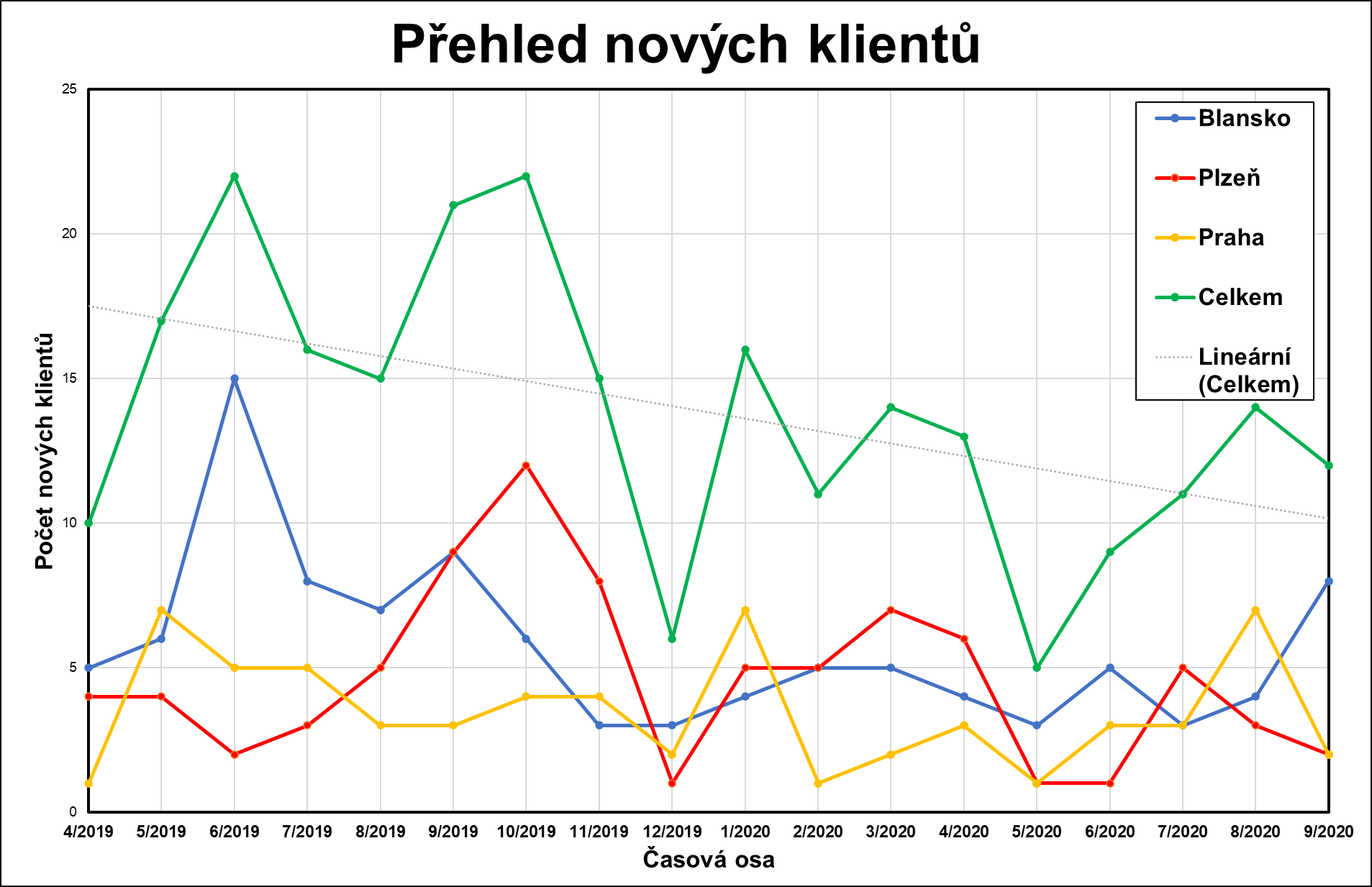 Vývoj počtu nových klientů
25



20



15



10 


5 


0
Počet nových klientů
Časová osa
Indikátory projektu
Stav ke dni 31. 1. 2021
[Speaker Notes: Klienti + RP = 505]
Výstupy projektu 04/2019–1/2021
Stav ke dni 31. 1. 2021
[Speaker Notes: ED – Praha – letáky do domácností]
Manuál Highlanderu
Znovuobnovení spolupráce s EI
Pokud klient již jednou měl s týmem podepsanou smlouvu, ukončil podporu a znovu se po pár měsících vrátil, je dále vedený jako jeden klient, který dostal podporu. Do pole „Spolupráce od“ v kartě klienta se uvádí původní datum první smlouvy do další poskytnuté intervence. Je nutné si pohlídat 40 hodin bagatelní podpory.
Pár klientů se zpět vrátilo do služby. Kam uvádět jejich druhý důvod ukončení služby? Liší se jejich druhý důvod od prvního? Přidat do popisku?
Upravit i druhý zdroj vstupu do služby?
Kategorizace intervencí
Cílová skupina „Ostatní“
Zahrnuje osoby, které užívají antipsychotika, ale nemají dg. F2 nebo jsou v riziku rozvoje psychózy, ale nenaskórovali na CAARMSu atd.
Příklad: Klient, který nespadá do kritérií jedné ze tří cílových skupin, ale má zájem být ve službě a EI tým má důvod na klientovi dále pracovat.
Důvod ponechání klienta ve službě je ten, že jej nelze komu předat. Z etického hlediska nelze nechat klienta bez podpory a v silném sociálním či zdravotním ohrožením.
Jsou i jiné důvody, proč si necháváte v péči klienty?
Krizová intervence (5. KL a RP)
„5. Krizová intervence: Akutní okamžitá psychologická intervence, zaměřená na konkrétní krizovou situaci klienta a její bezprostřední překonání.“ (viz Metodika EI)
„Vnímám daleko více oblastí, kde je nutné člověka podpořit, než je pouze ta psychologická. Například, když člověk ohrožuje sebe či jiné na životě či velmi významně na zdraví, tak se jedná o nedobrovolnou hospitalizaci. Jeden z příkladů krizové intervence, kde se nedá hovořit o monopolu akutní psychologické podpory. Jinde i ano, ale za mě to je tak 40 až 60 % podpory, nezahrnul bych pod to celý obsah krizové intervence, jak ji vnímáme v Blansku.“
Co ještě přidat do popisku této kategorie?
[Speaker Notes: Rozšířit i u RP]
Neuskutečněná intervence (12. KL / 9. RP)
„Neuskutečněná intervence: Intervence, která se neočekávaně neuskuteční (např. klient nedorazí na domluvenou schůzku). Nutné zaznamenávat především kvůli času, který tým věnuje přípravě a cestě.“ (viz Metodika EI)
Při neúspěšném osobním kontaktu je nutné zaznamenat:
1 minutu přímé práce (v Highlanderu nelze zadat 0 minut)
uvést čas strávený cestou
Při neúspěšném telefonním kontaktování je nutné zaznamenat:
1 minutu přímé práce (pro účely sledování klienta – možné zahrnout jako intervenci v délce trvání 1 minuty; v Highlanderu nelze zadat 0 minut)
Kategorizace intervencí u klientů a RP – úvod
S klientem / S rodinným příslušníkem
Informování o EI službě; Dojednávání schůzky; Mapování situace klienta / Mapování situace v rodině; Psychoterapie; Krizová intervence; Sociální poradenství; Pracovní poradenství (IPS); Edukace; Podpůrný hovor; Diagnostika, screening, vyplňování výzkumných nástrojů; Doporučení dalších služeb; Neuskutečněná intervence
V zájmu klienta / V zájmu rodinného příslušníka
Komunikace o potencionálním klientovi (s lékařem, jinou službou) / Komunikace o RP s jinou služnou; Předávací schůzka s jinou službou
[Speaker Notes: U klientů je 12 kategorií v sekci „s klientem“
U RP je 9 kategorií v sekci „s klientem“ (bez pracovního poradenství, diagnostiky screeningovými nástroji, doporučení dalších služeb)]
Kam zařadit tyto aktivity?
Doprovod klienta někam – nácvik za účelem příštího zvládání bez podpory pracovníka (ať už se jedná o doprovod do jiného sociálního zařízení, kam dříve chodil sám, než měl psychické potíže)
Doprovod na úřady, kde je více pracovník (návrh FF: „sociální práce“ „v zájmu klienta?“)
Doprovod na úřady, kde je méně pracovník (návrh FF: „doprovod/podpora“ jako osoba navíc, NE jako profesionál jednající více "za" klienta; „s klientem“)
Vytvoření nové kategorie? Návrh Plzně „Asistenční služba“
[Speaker Notes: Poznámka FF: „. Rozlišuju to proto, že často ani nemusím říkat, že jsem jeho sociální pracovník a tak situace více simuluje takovou, kdy tam jde klient sám. Jsem tam fakt jen jako člověk coby podpora, i kdybych se jen usmíval a stál vedle. Jde mi tedy o to, že to není čistá sociální práce, ale doprovod, něco jako podpůrný hovor, ale hovor a nácvik mi přijde jako z podstaty jasně odlišené. Osobně bych tomu možná i dal vlastní kolonku, nebo to aspoň specifikoval v rámci ze současných kolonek.“

Máme i v sekci „s klientem“ „sociální poradenství“

Kategorizovat i RP?]
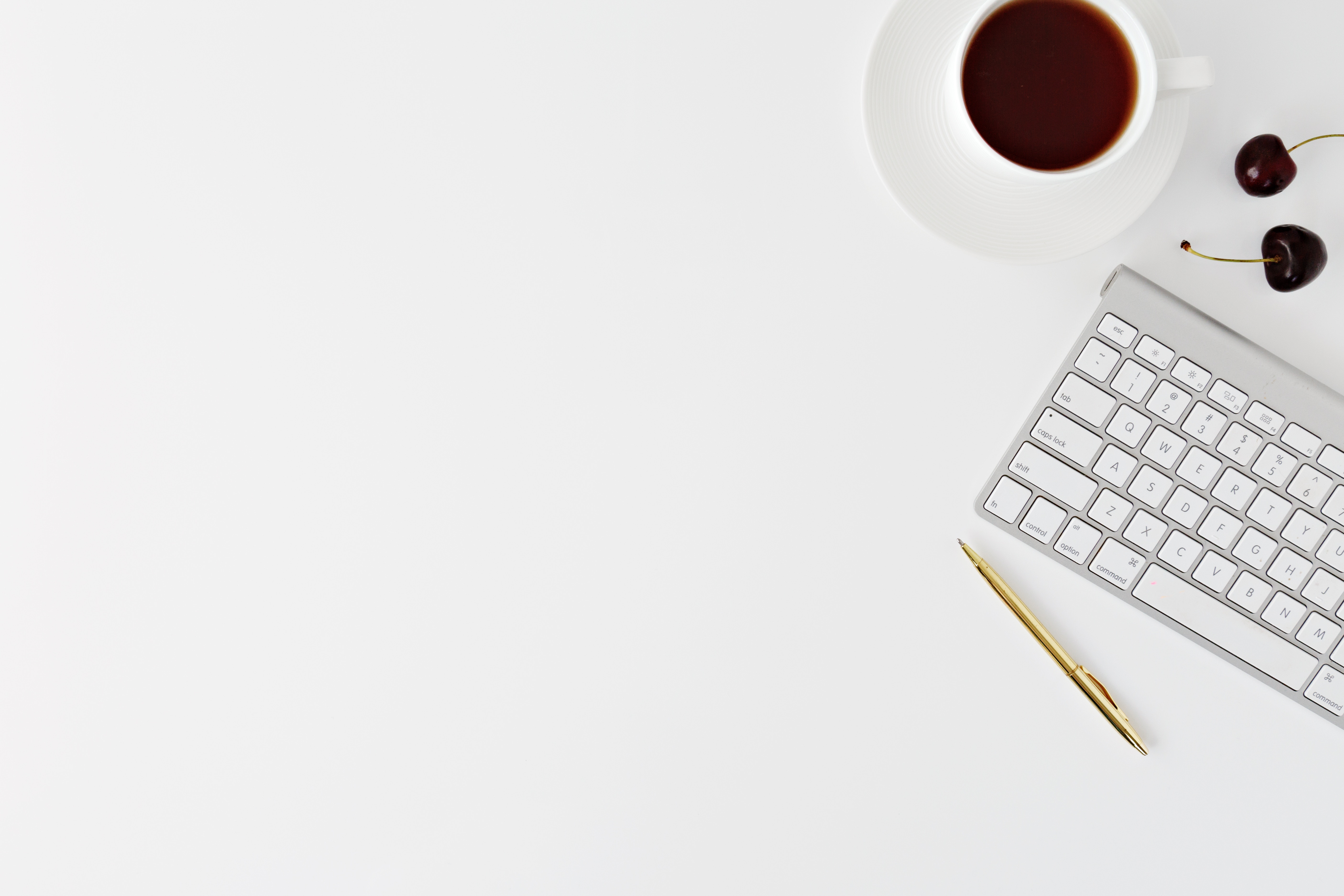 PhDr. Petr Winkler, Ph.D.
Garant projektupetr.winkler@nudz.cz

Bc. Petra Juránková
Projektový manažerpetra.jurankova@nudz.cz

Mgr. Pavel Říčan
Metodikrican@cmhcd.cz

Mgr. Lucie Kondrátová
Koordinátor aktivitlucie.kondratova@nudz.cz